8
th
DOT NET DAY
https://www.mdcahmedabad.com
SPEAKERS
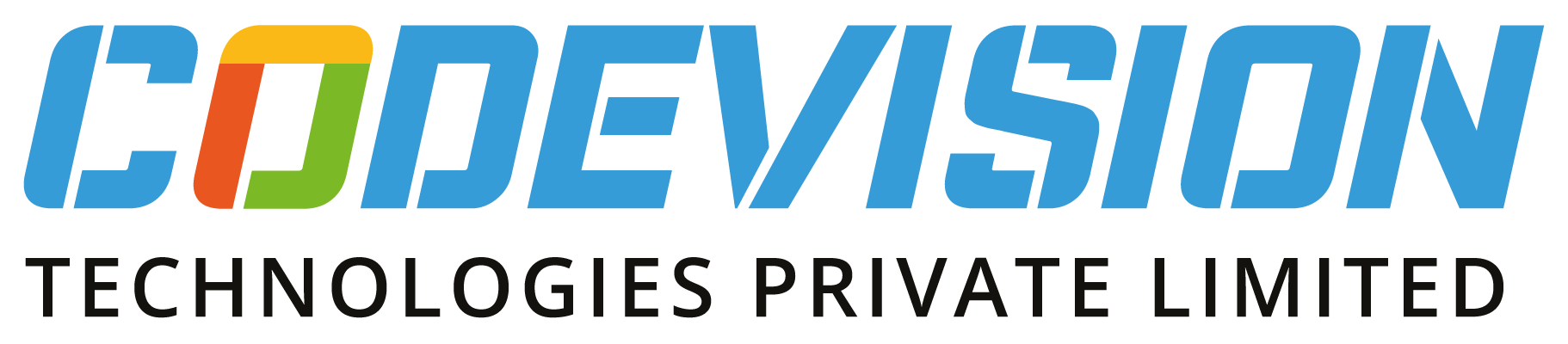 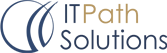 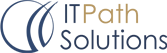 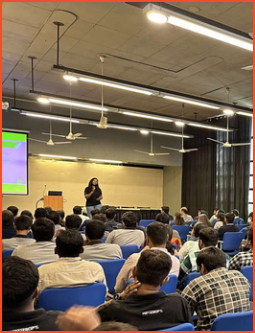 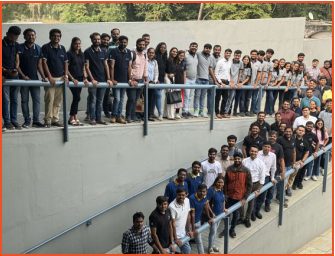 Implementing Intelligent Solutions with Microsoft .NET
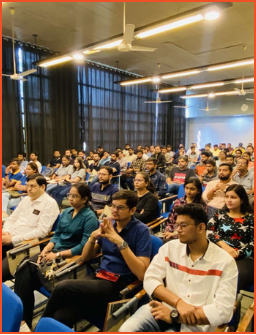 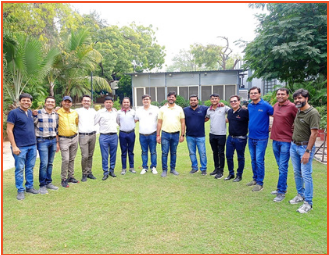 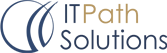 SPEAKER
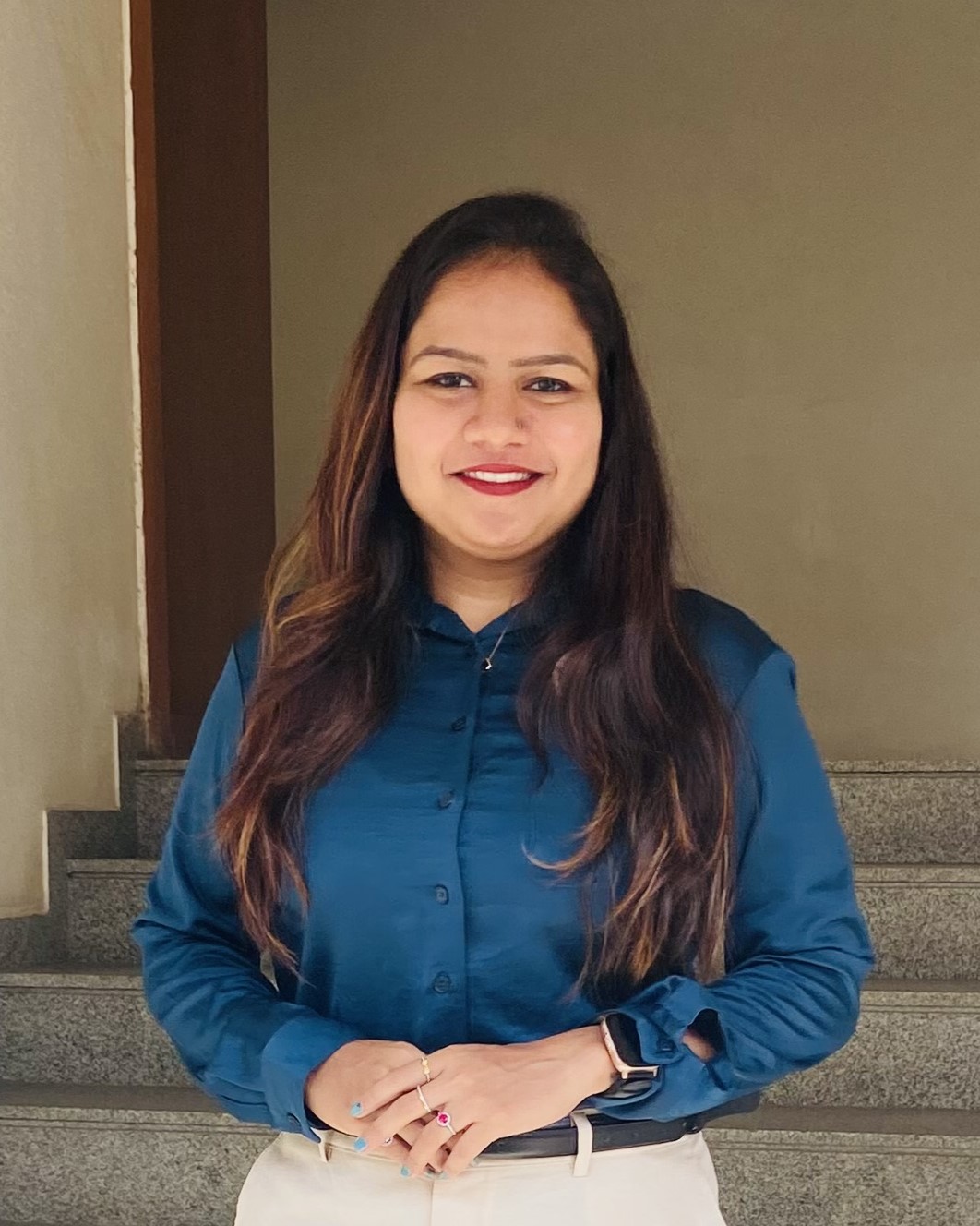 Jinkal Radadiya
AVP - Project Delivery
IT Path Solutions
Agenda
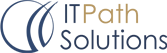 AI and Technology Support
Challenges with .NET
.NET Support for AI
Demo Time
Key Features and Benefits
Real-World Use Cases
Q&A
AI and Technology Support
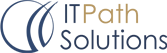 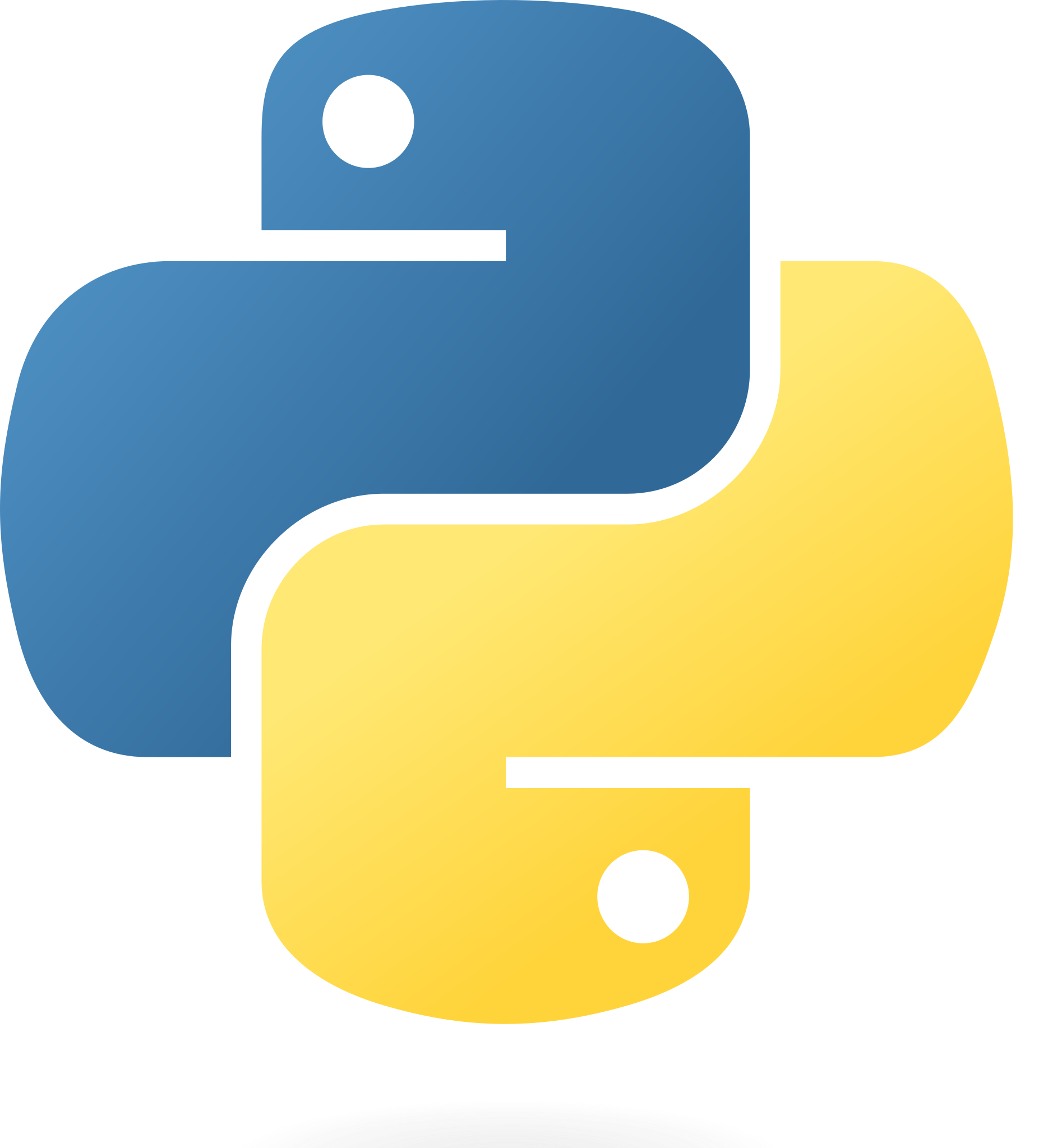 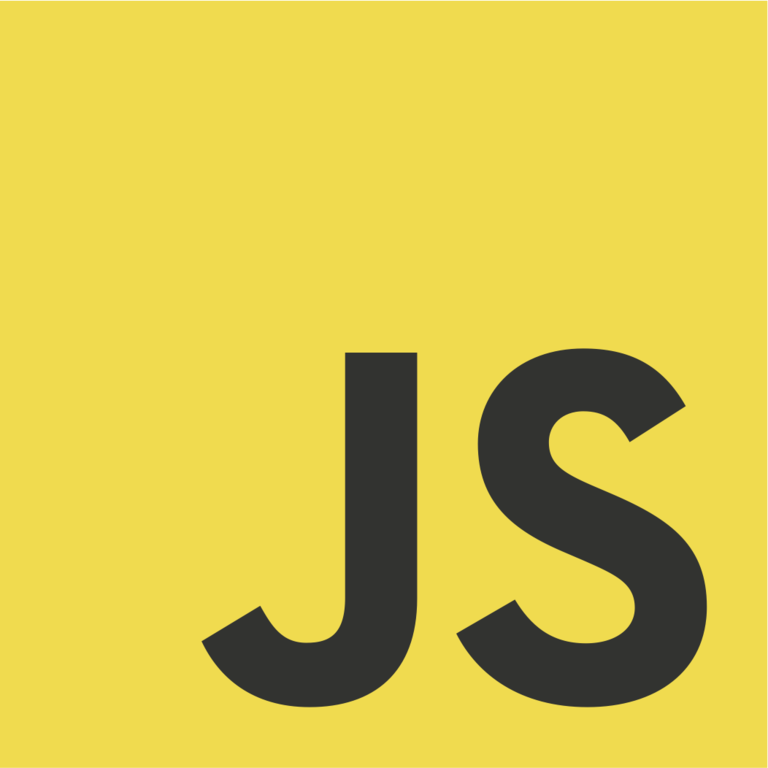 i.e, PyTorch, LangChain
i.e, TensorFlow.js, Brain.js
Challenges
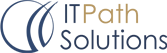 No easy way to add AI to .NET apps
Inconsistent APIs across AI providers
Existing tools feel clunky or limited
.NET devs forced to adapt or start from scratch
Leads to inefficiency and lost potential
Solution??
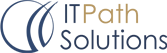 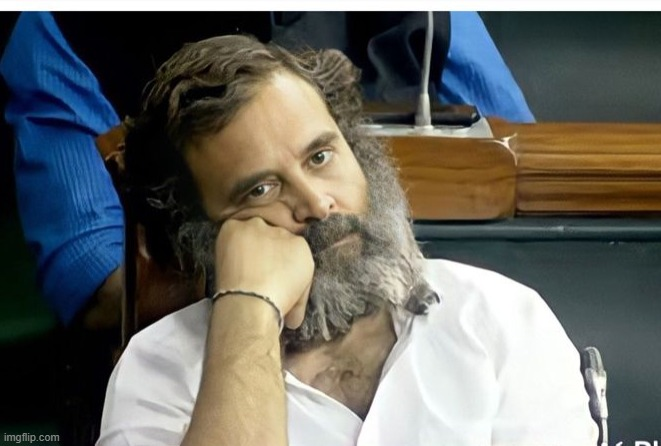 Microsoft.Extensions.AI
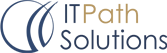 Released on October 2024
Unified abstraction layer for integrating AI services
Enable flexibility across AI providers (e.g., OpenAI, Azure AI, Ollama)
Empower developers to focus on app logic, not provider-specific code
Architecture
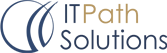 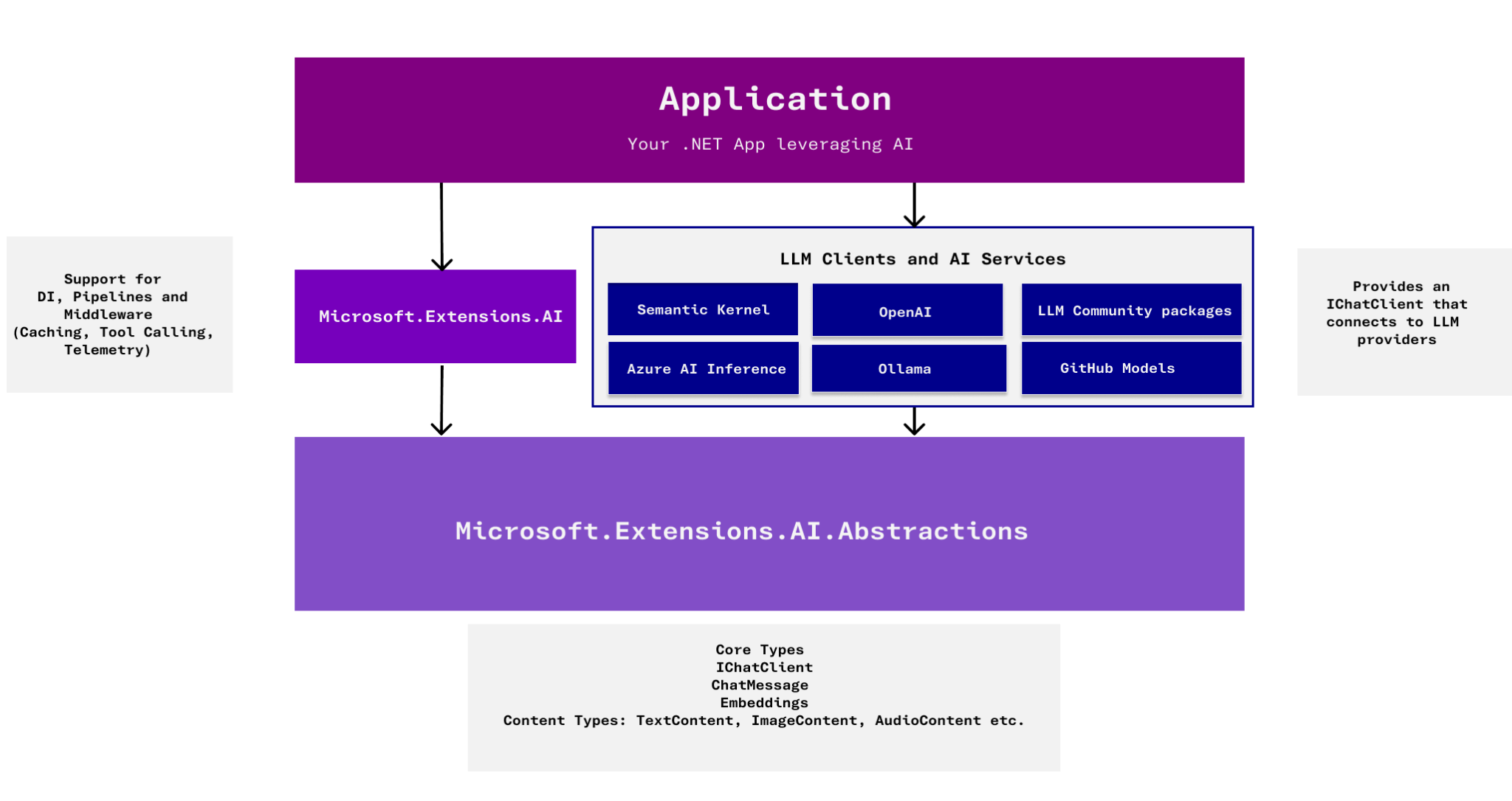 Building Blocks
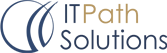 IChatClient
Responsible for interacting with AI services.
ChatMessage
Represents a chat message used by an IChatClient
ChatRole
System
Assistant
User
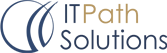 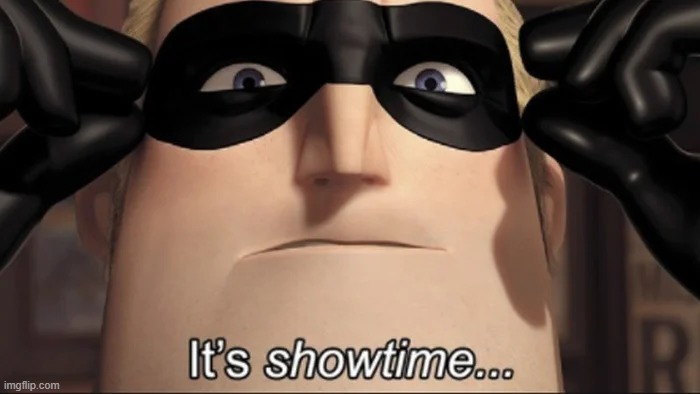 Example Models
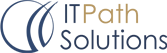 Other Providers
grok
claude-3-sonnet
gemini-1.5-pro

Open-Source Models
all-MiniLM
BGE-M3
E5-mistral-7b
llama-3.3
mixtral-8x7b
Chat Completion Models
gpt-4o
gpt-4o-mini
o1

Embedding Models
text-embedding-3-small
text-embedding-3-large
text-embedding-ada
text-search-davinci-001
Key Features
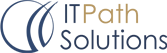 Tool/Function Calling
Chat Streaming
Embedding Generator
Provides Telemetry
Support for Caching
Middleware Support
Seamlessly integrate with Semantic Kernel, dependency injection, and other .NET tools
Real-World Use Cases
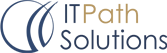 Chatbots
Content/Doc Summarization
Smart Search
Context-Aware Virtual Assistant for Internal Teams
Meeting Notes Summarization
Invoice Processing and Data Extraction
Fraud Detection in Financial Transactions
The Bigger Picture
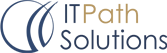 Why Now?
AI is changing how apps work
C# devs are needed more than ever
Microsoft.Extensions.AI makes it easy—no PhD needed
Key Takeaways
Use your .NET skills to build smart apps
Now’s the time to lead the AI wave in .NET
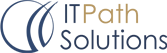 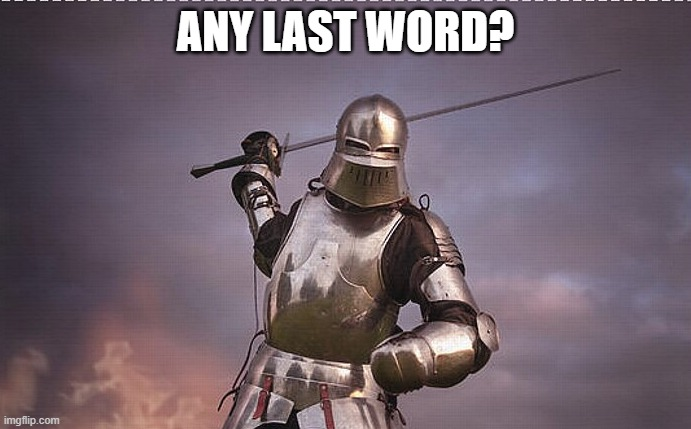 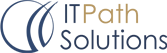 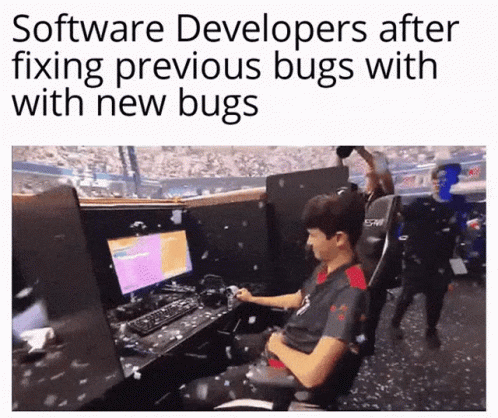 SPONSORS
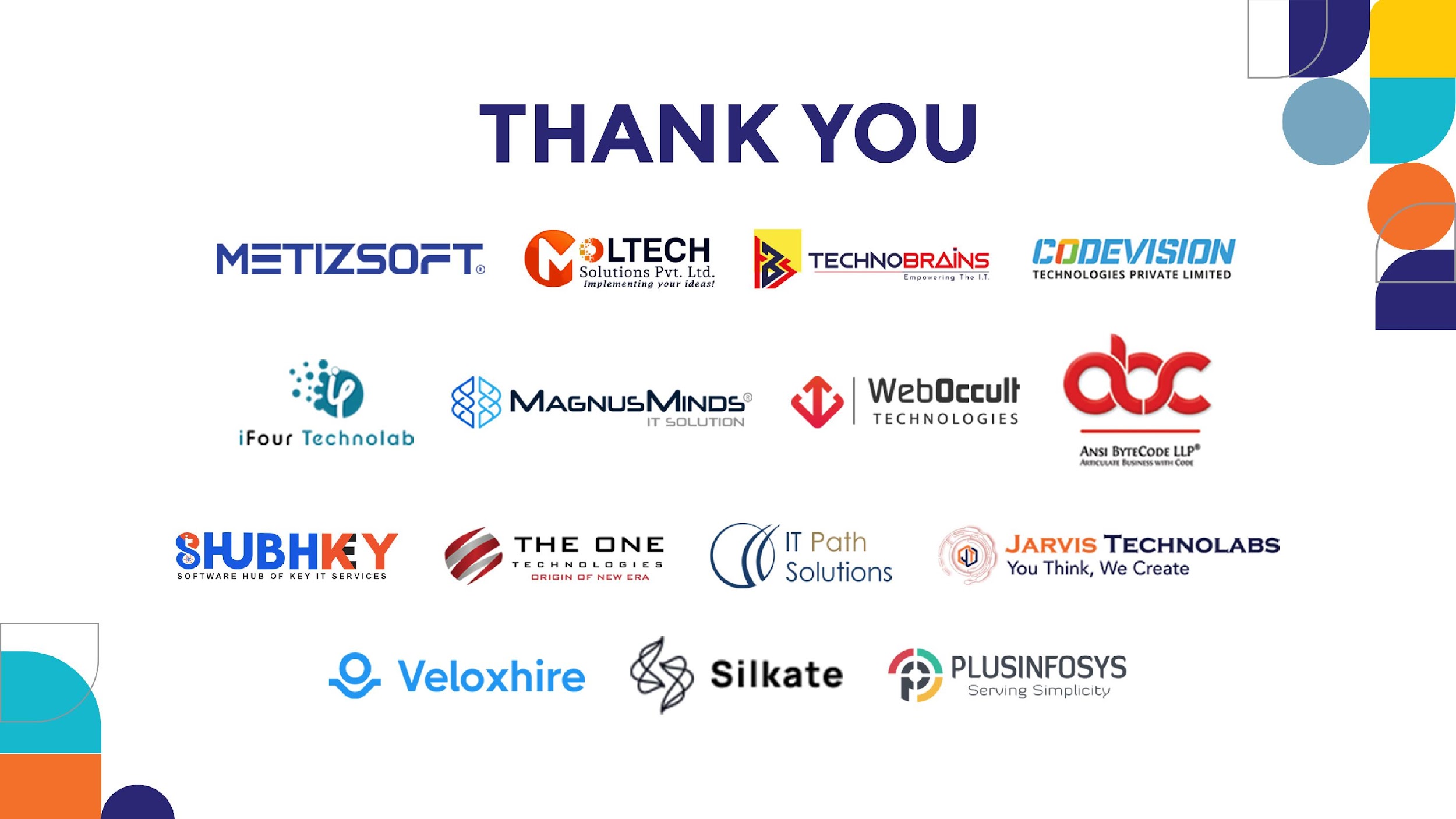 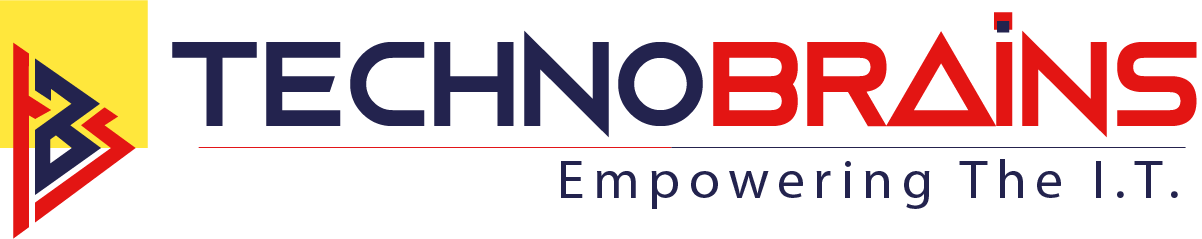 THANK YOU
Stay Tuned For 9th Dot Net Day